DEEP CERVICAL FASCIA
BY MBBSPPT.COM
DEEP CERVICAL FASCIA (FASCIA COLLI)
Lies under cover of the Platysma, and invests the neck and fills up the interval between muscles, vessels and cervical viscera.
DEEP CERVICAL FASCIA
It is condensed to form
Investing Layer
Pretracheal Layer
Prevertebral Layer
Carotid Sheath
Buccopharyngeal Fascia
Pharyngobasilar Fascia
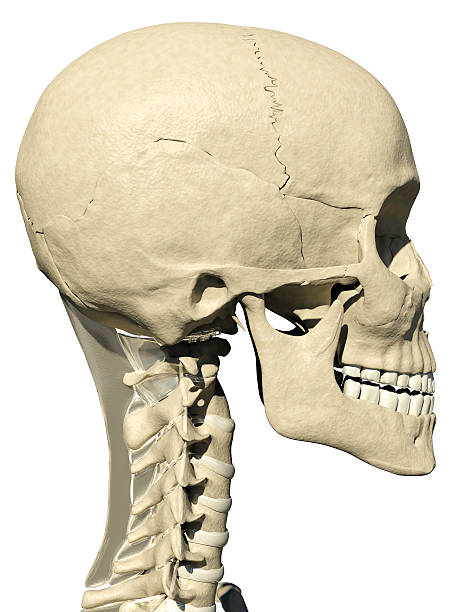 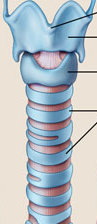 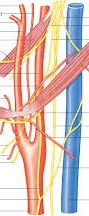 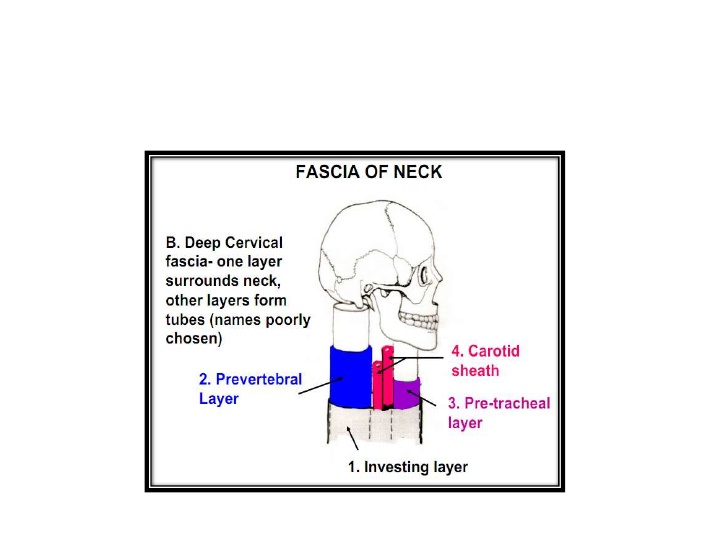 Investing Layer
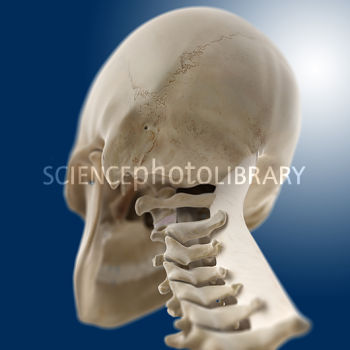 Attachments
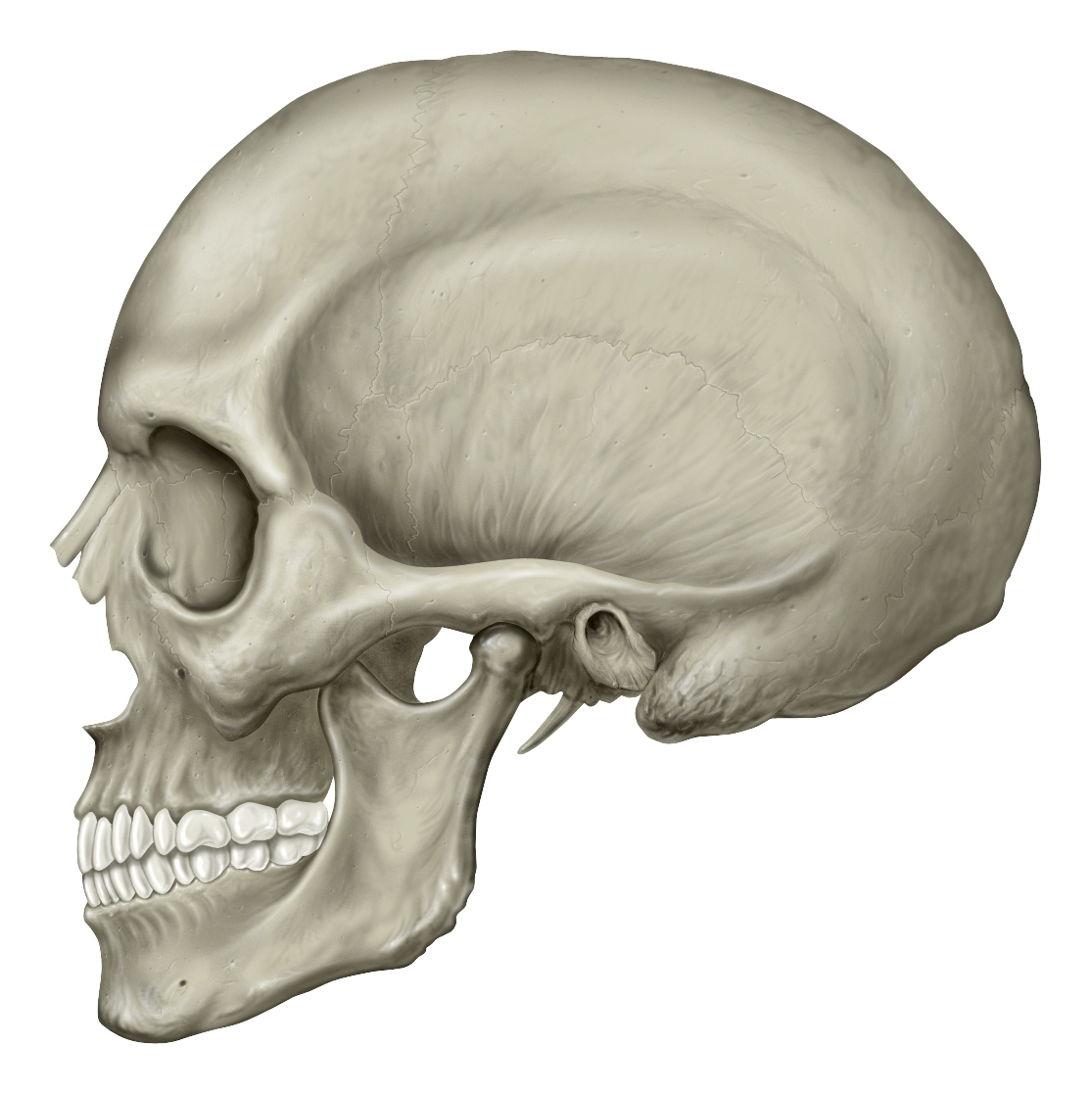 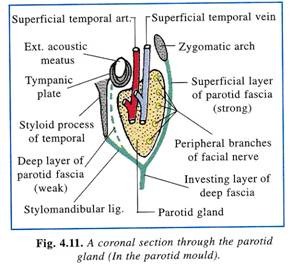 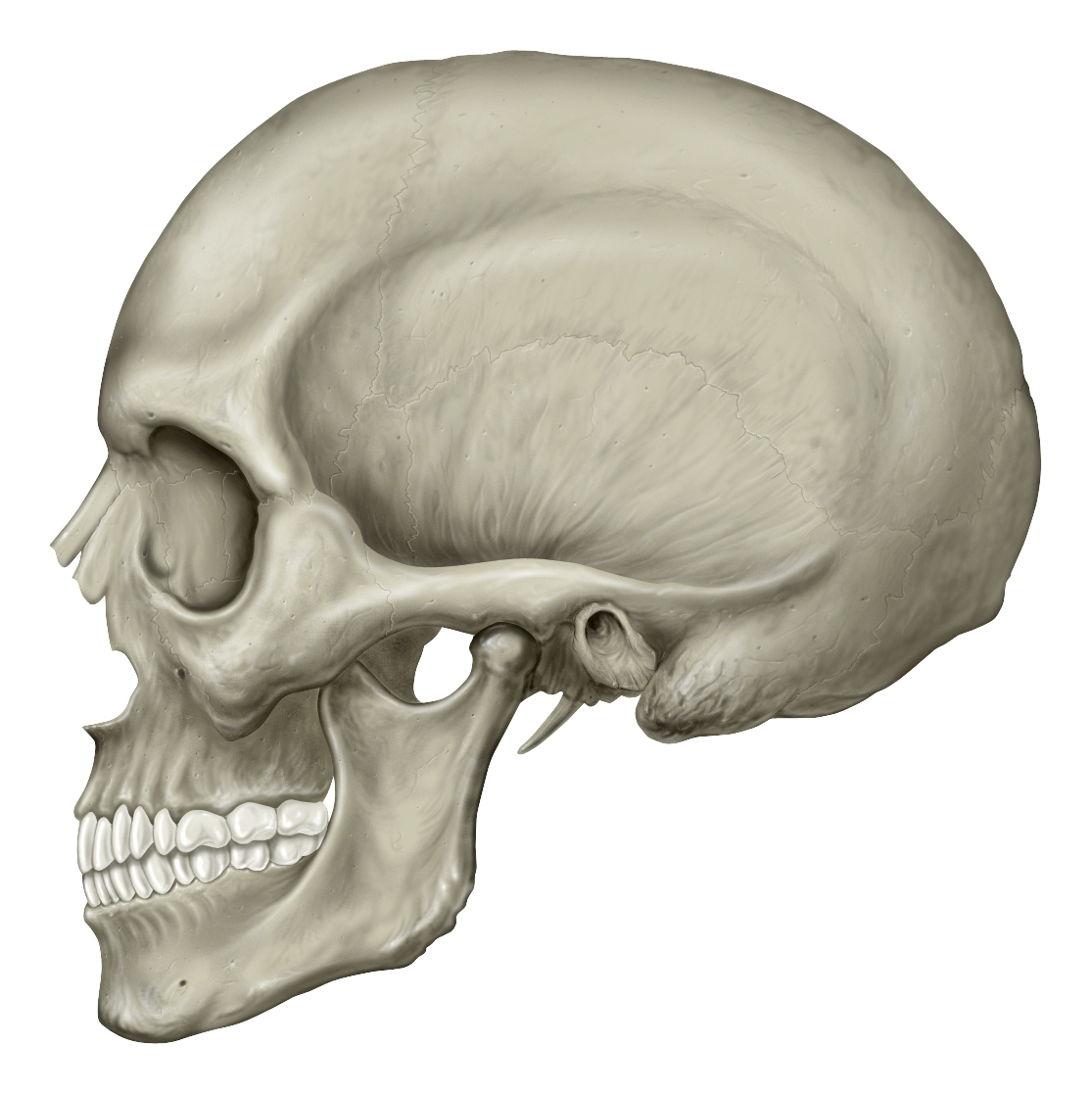 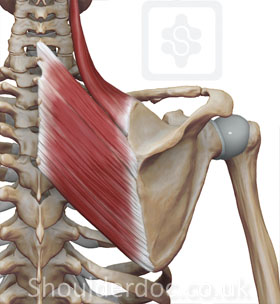 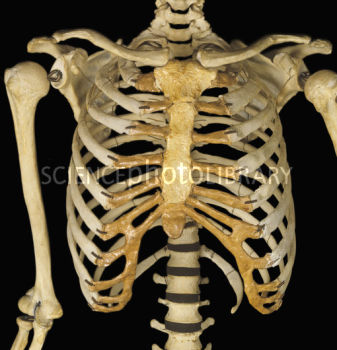 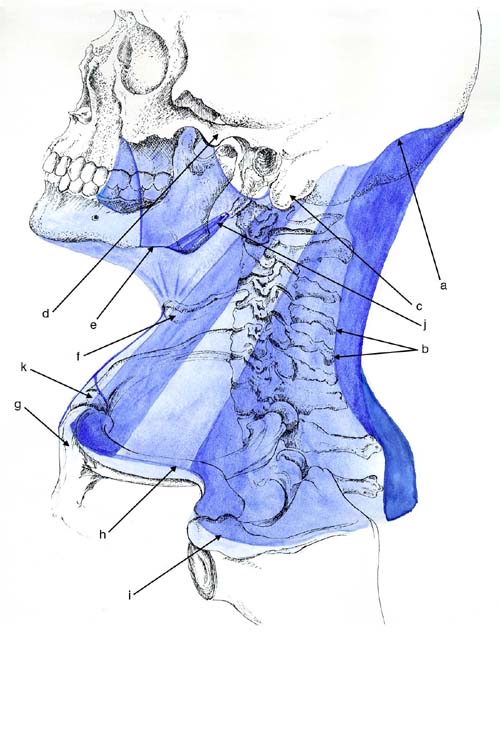 Tracings
Horizontal Extent
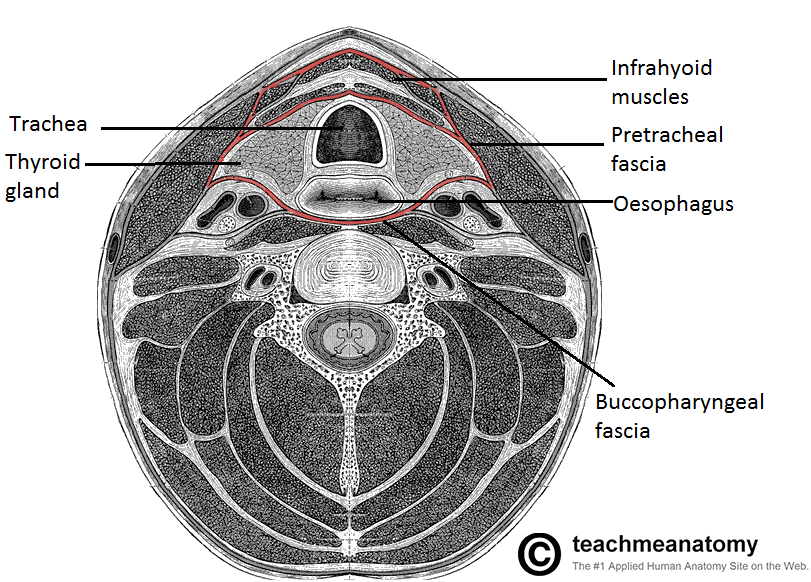 Vertical extent
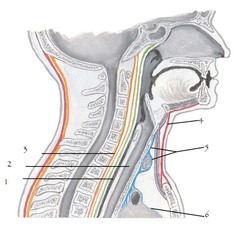 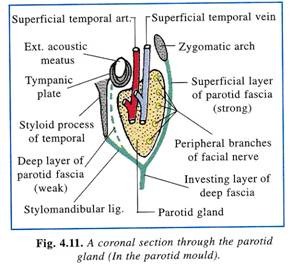 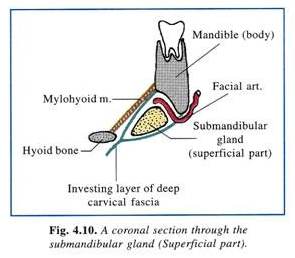 Suprasternal space (Space of Burn’s)
Supraclavicular space
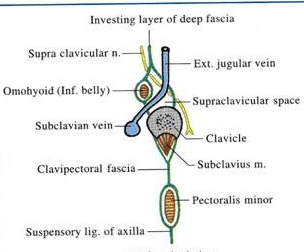 To sum up
Encloses 2 Muscles – Trapezius, Sternomastoid;
Encloses 2 Glands – Submandibular & Parotid;
Encloses 2 Spaces – Suprasternal & Supraclavicular;
Forms roof of 2 triangles – anterior & posterior
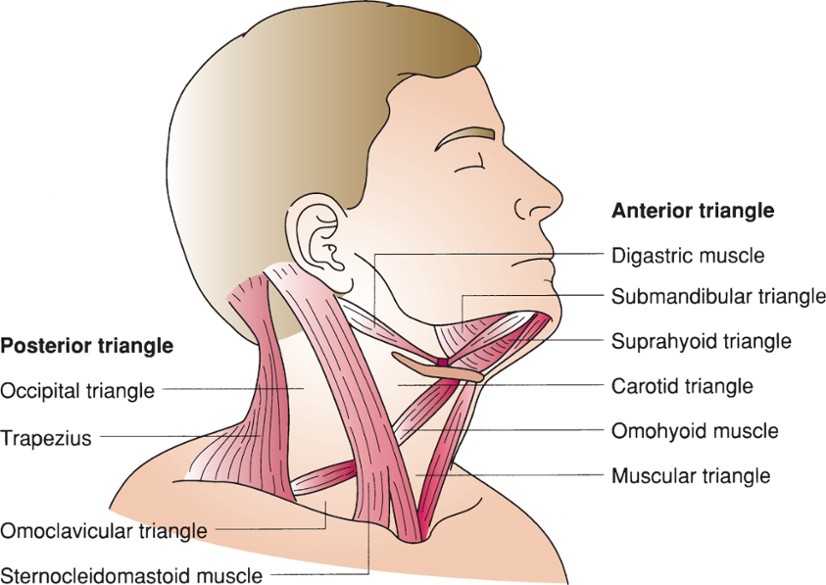 Thicken twice to form parotido-masseteric fascia and stylomandibular ligament.
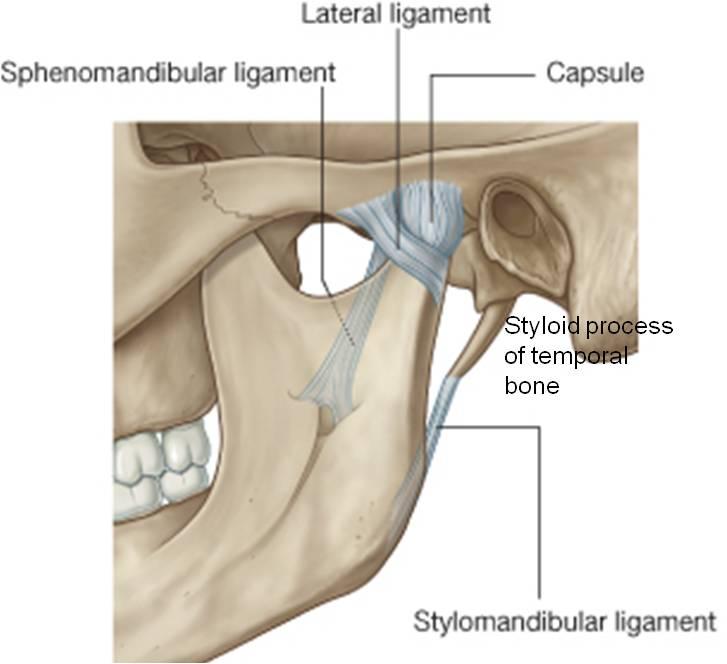 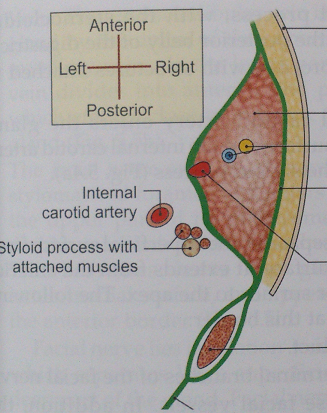 Forms 2 fascial slings for omohyoid and digastric
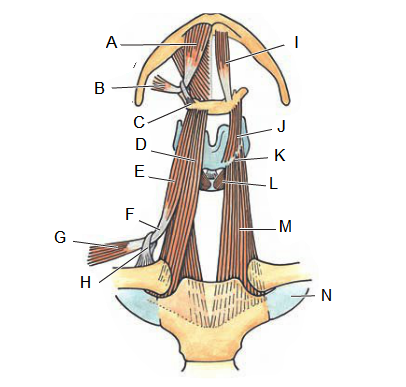 Gives origin to 2 fascial processes – pretracheal & prevertebral fasciae.
Pretracheal fascia
Tracings
Horizontal extent
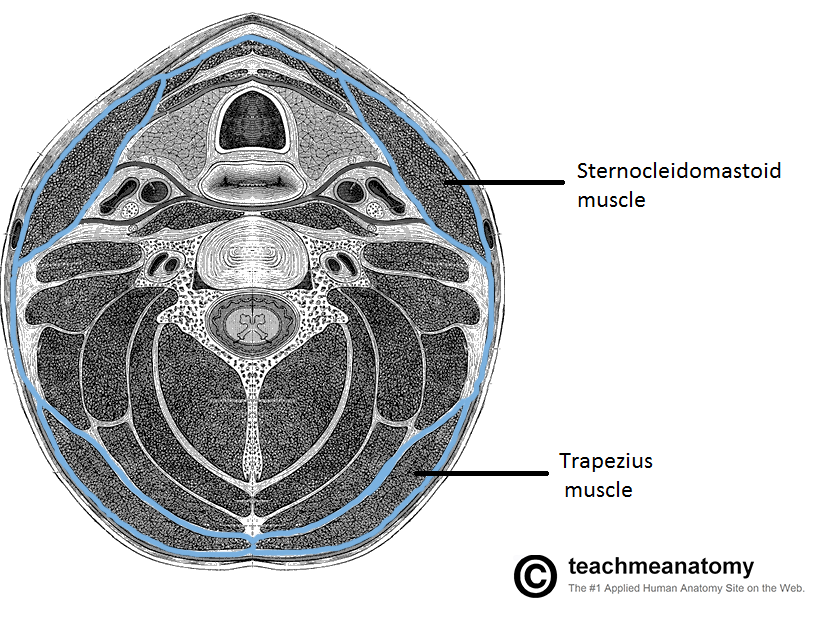 Ligament of Berry
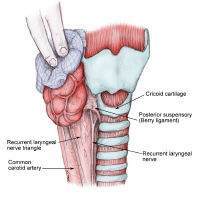 Vertical Extent
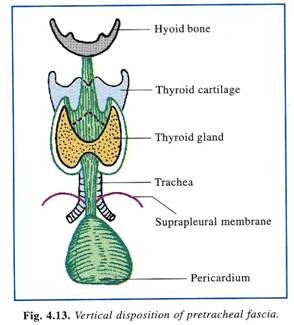 Prevertebral Fascia
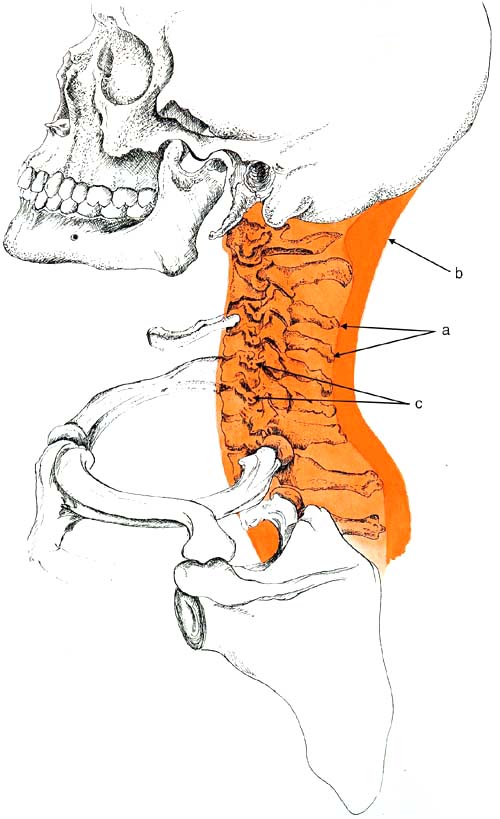 Tracings
Horizontal Extent
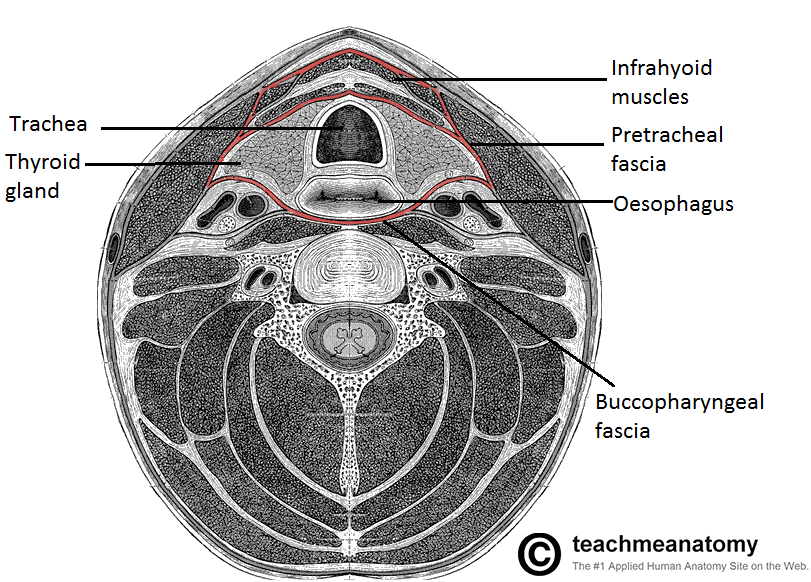 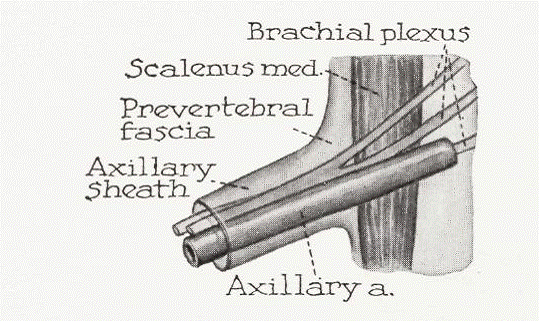 Vertical extent
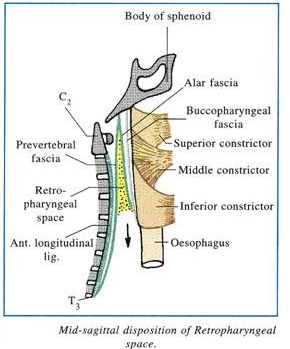 Carotid Sheath
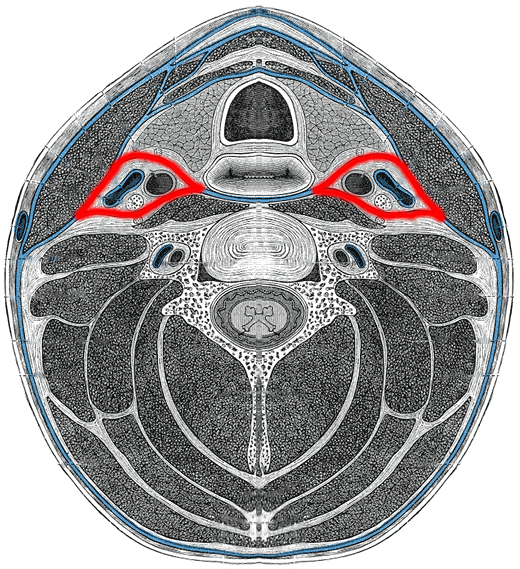 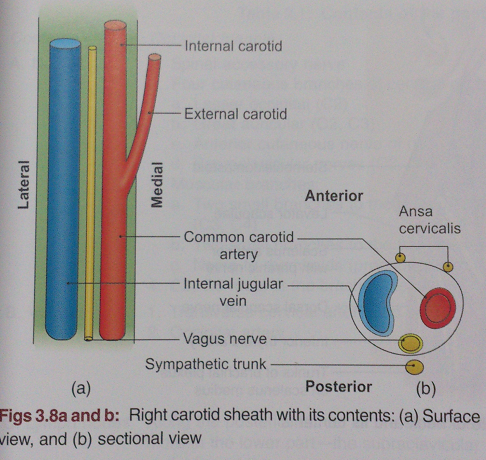 Buccopharyngeal Fascia
Pharyngobasilar Fascia
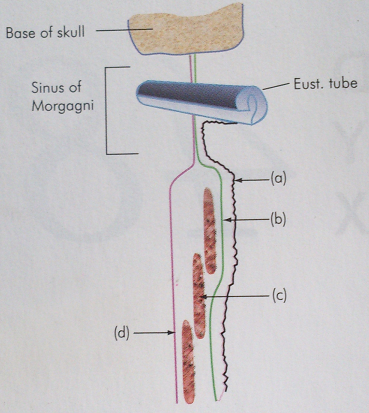 Mucous Membrane
Pharyngobasilar Fascia
Buccopharyngeal Fascia
Applied Anatomy
1. Collection of pus beneath Parotido-Masseteric Fascia => Severe Pain
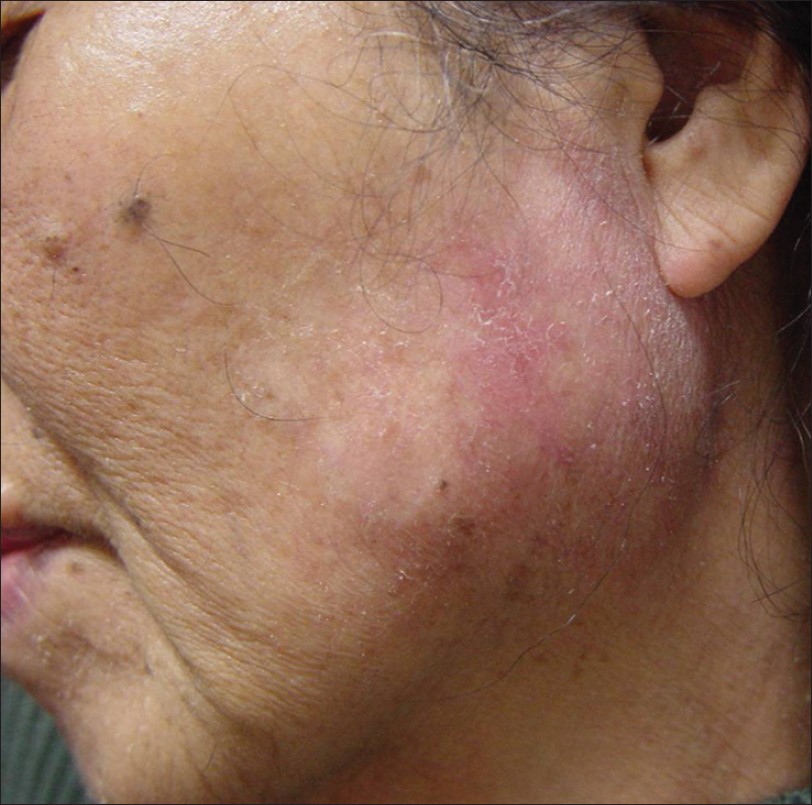 2. Pretracheal fascia which covers the posterior surface of thyroid gland, is ill defined or thin

					Enlargement in Post. Direction

					Compression of Esophagus
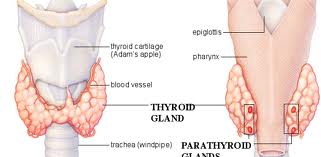 3. Thyroid moves with deglutition.

4. In block dissection of neck during removal of deep cervical 
 lymph nodes, frequently exposes carotid sheath.

5. While excising the submandibular salivary gland, the external 
 carotid artery should be secured before dividing it, otherwise
 it may retract through the stylomandibular ligament and cause
 severe bleeding.
6. Collection of pus in Retropharyngeal Space
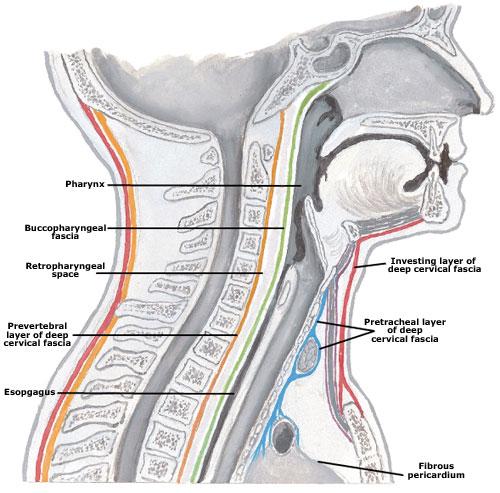 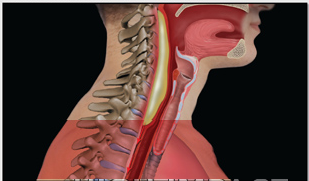 7. Collection of pus in lateral Pharyngeal Space
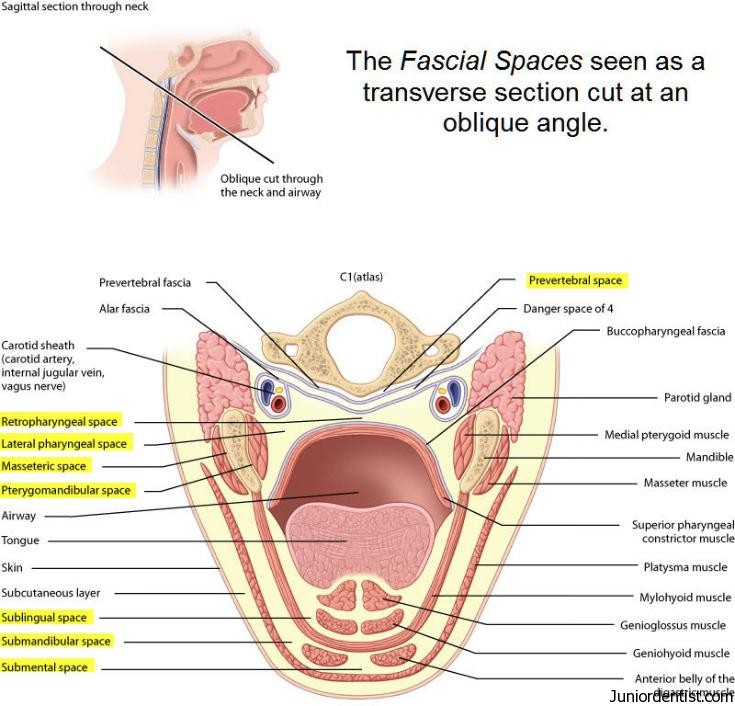 8. Collection of pus in behind Prevertebral Fascia.
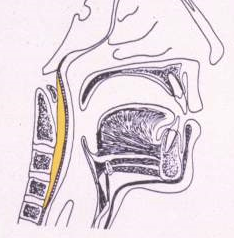 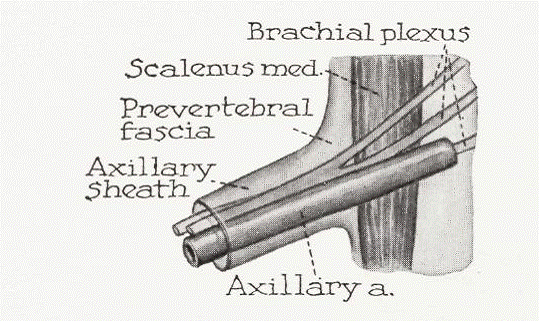 Thank You